Научно-исследовательский проект по теме измерение температуры воздуха в ст. Смоленская
Научно-исследовательский проект тема: «Изменение температуры воздуха в станице Смоленской за период с 2009 по 2012 год».
Работу выполнила ученица 7 класса «А»
Хромова Диана
руководитель: учитель географии
М. Ф. Кавера
Актуальность проблемы
Проблема загрязнения воздуха является самой актуальной на данный момент.
     
                    Чтобы выяснить какие изменения температуры происходят была проведена работа в течении 4 лет.
 
 Сбор информации производился с    метеорологического поста ст. Смоленской.
Цель проекта
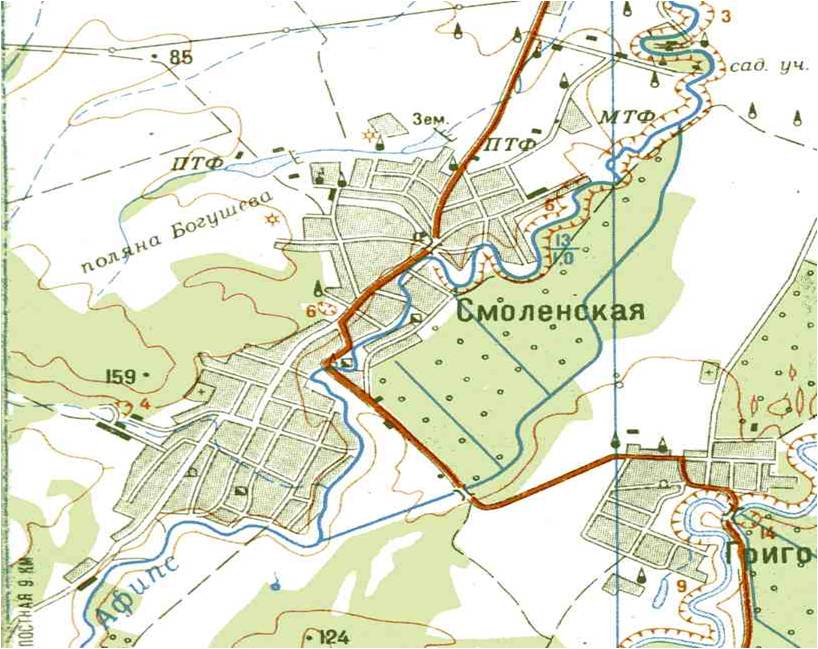 Цель исследовательского проекта определить, как изменялась температура воздуха в Смоленской в течении периода с 2009 по 2012 год.
Задачи проекта
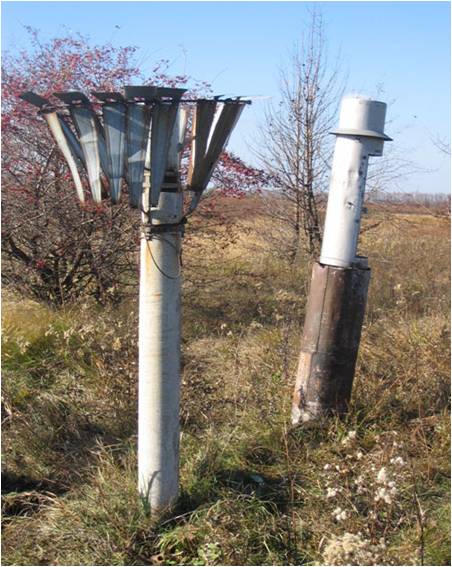 Задачей проекта является  по данным измерений температуры воздуха выявить отклонения  от среднемноголетних показателей, которые рассчитаны  специалистами- климатологами по данным метеорологического поста расположенного в нашей станице.
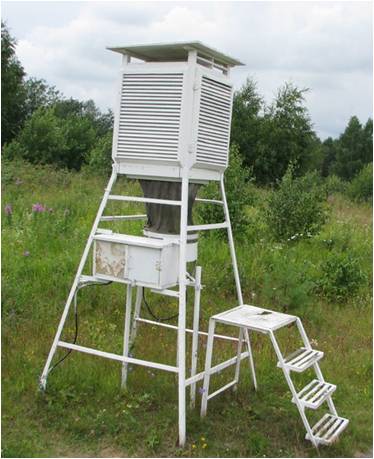 Методы исследований
Анкетирование
Сравнение и анализ
Сбор информации с метеорологического поста
Работа с различными информационными ресурсами и ресурсами Интернета
Создание графиков по результатам исследования
Время проведения проекта
Подготовительный этап – сентябрь 2009 года.
Сентябрь 2009 года – май 2012 года.
Этап реализации проекта сентябрь 2012 года.
Температура воздуха за период с 2009 по 2012 гг. в ст. Смоленская по данным моих наблюдений.
Таблица среднемесячной температуры воздуха за период с2009 по2012гг
Для того чтобы наглядно увидеть отклонение температуры воздуха в 2009году от нормы построим график хода значении температур.
В 2010 году только в течении марта, апреля  и октября температура воздуха была около нормы, а в остальные месяцы отклонялась от нормы в среднем на 5 градусов.
В 2011году температура воздуха была около нормы и только в летние месяцы поднималась выше нормы на 1-2 градуса
График хода температур в 2012году. В 2012году температура воздуха наблюдалась в зимние месяцы ниже норы на 4-5 градусов, а затем в течении остального периода температура воздуха была выше нормы на 2-3 градус
Среднемесячная максимальная температура воздуха за период  с 2009 по2012гг.
Среднемесячная минимальная температура воздуха за период  с 2009 по2012гг.
Сравнивая значения максимальных и минимальных температур за четыре года можно выявить стойкое повышение из года в год температуры воздуха в летний и осенний период, а  вот в зимние  и весенние месяцы колебания температур различны год от года и выявить закономерность очень трудно.
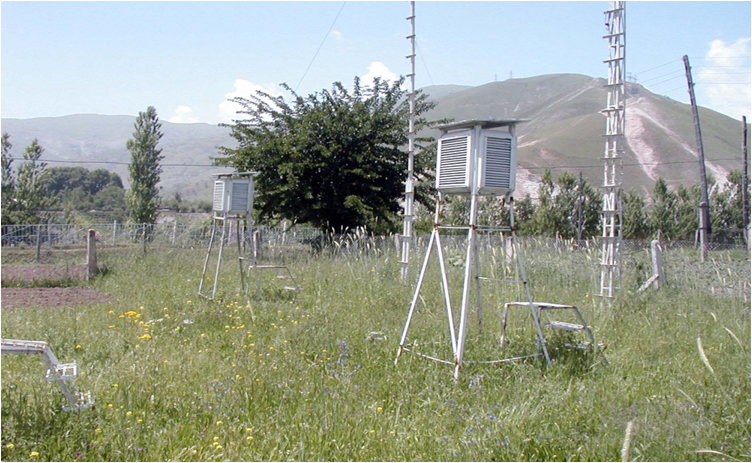 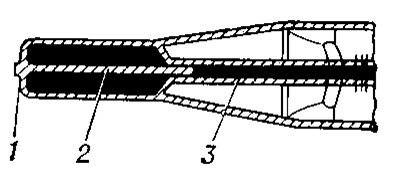 Вывод
Анализируя результаты моего исследования можно сделать вывод: глобальное потепление климата мы могли наблюдать только в летние  месяцы, а показатели средних температур в  осенний  и зимний период в 2011 и 2012 году показывают,  что осенью и зимой температура воздуха была ниже среднемноголетних характеристик. 
Но по показателям  четырех  лет судить сложно. Необходимо  продолжать  исследования чтобы дать более точный прогноз  о потеплении или о похолодании климата,  который можно будет дать только после нескольких десятков  лет наблюдений.